Election Economics
U.S. Immigrants by Class of Admission, 2013
Source: United States Department of Homeland Security, Yearbook of Immigration Statistics: 2013. Washington, D.C.: U.S. Department of Homeland Security, Office of Immigration Statistics, 2015, p. 18.
Immigration
www.EconEdLink.org
2
U.S. Annual Caps (Limits) and Total Admissions on Temporary Worker Visas
Actual admissions are larger than the cap (limit) because:* Workers may enter the country more than once in a year* Visas are often issued for multiple years, and may be renewed* Caps for H1-B visas were higher in years before 2004
Source: United States Department of Homeland Security, Yearbook of Immigration Statistics: 2013. Washington, D.C.: U.S. Department of Homeland Security, Office of Immigration Statistics, 2015, p. 65.
Caps information from U.S. Citizenship and Immigration Services website at https://www.uscis.gov/news/uscis-reaches-fy-2015-h-1b-cap & https://www.uscis.gov/news/alerts/uscis-reaches-h-2b-cap-fiscal-year-2015.
Immigration
www.EconEdLink.org
3
The Wage Debate:  One Estimate of the Effects of Immigration on U.S. Wages inthe 1980s and 1990s
Source: George Borjas, “The Labor Demand Curve Is Downward Sloping: Reexamining the Impact of Immigration on the Labor Market,” Quarterly Journal of Economics, November 2003, p.1369.
Immigration
www.EconEdLink.org
4
The Wage Debate:  Recent Estimates and Reasons
Immigration may not affect native worker wages as much:
If immigrant workers are not perfect substitutes for native workers, or if immigrant workers are complements to native workers.  Estimates that account for this find immigration increased overall wages 0.6% for the period 1990 to 2006.1
If the increased availability of workers attracts capital investment.

1Ottaviano, G. I. P. and Peri, G. (2012), RETHINKING THE EFFECT OF IMMIGRATION ON WAGES. Journal of the European Economic Association, 10: 152–197. doi: 10.1111/j.1542-4774.2011.01052.
Immigration
www.EconEdLink.org
5
Brain Drain: Costs and Potential Benefits to Source Countries of Emigration by Skilled Workers
I. Costs
The loss of services of a highly skilled worker. For example, emigration by physicians creates significant losses in some developing nations.
The cost of training replacement workers is very high, especially considering low income levels in developing nations.
II. Potential Benefits
Remittances sent by emigrants provide income for households and may be used to promote enterprises within the country.
Emigrants may provide information, ideas, or other opportunities for businesses in their home countries to do business with firms in their host countries.
Returnees may start businesses in their home country after acquiring skills and business experience abroad.
Opportunities to emigrate provide stronger incentives for people to pursue education and training, including some who then chose not to emigrate.
Immigration
www.EconEdLink.org
6
Brain Drain Data for Selected Countries:  Inventors
Immigration
www.EconEdLink.org
7
Physicians: Have Visa, Will Travel
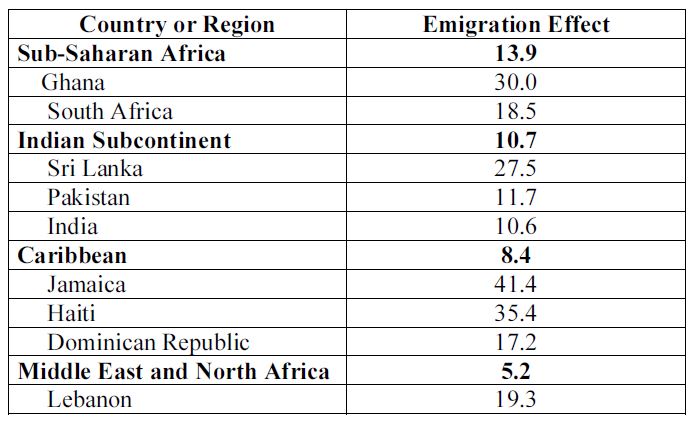 The emigration effect is calculated as the number of physicians from the listed country or region who are currently working in one of four nations (the United States, United Kingdom, Australia, or Canada), divided by the total number of physicians from that country (working either in their home country or as immigrants in the four developed nations). It therefore suggests the percentage of a country’s physicians who are working abroad, although some physicians might have emigrated to other countries.
Source: Fitzhugh Mullan, “Metrics of the Physician Brain Drain,” New England Journal of Medicine, October 27, 2005, pp. 1810-1818.
Immigration
www.EconEdLink.org
8
Numbers of Skilled Migrants Working in OECDCountries, 2011*
*Skilled workers are defined here as those with more than a 12th grade education. The member nations of the OECD (Organization for Economic Cooperation and Development) are Australia, Austria, Belgium, Canada, Czech Republic, Denmark, Finland, France, Germany, Greece, Hungary, Iceland, Ireland, Italy, Japan, Korea, Luxembourg, Mexico, Netherlands, New Zealand, Norway, Poland, Portugal, Slovak Republic, Spain, Sweden, Switzerland, Turkey, United Kingdom, and the United States.
Source: Arslan, C. et al., “A New Profile of Migrants in the Aftermath of the Recent Economic Crisis”, OECD Social, Employment and Migration Working Papers, No. 160, OECD Publishing, 2014, pp. 17.
Immigration
www.EconEdLink.org
9